Программа «Островок традиций»
МАОУ АГО «АСОШ №1» 
лагерь «Звёздный» 
2022 год
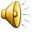 Лагерь «Звёздный»
ТРАДИЦИИ


ПОМНИМ!                                             РАЗВИВАЕМ!
		   ВЫПОЛНЯЕМ!	     СОЗДАЁМ!
Экология и здоровье
Безопасность
России и малой Родины
Памяти и славы
Вместе мы построим ДомВместе мы построим садВместе пропоём эту песнюПотому что вместе намВместе нам всегда интересней!	Гимн лагеря «Звёздный»
Основная идея:
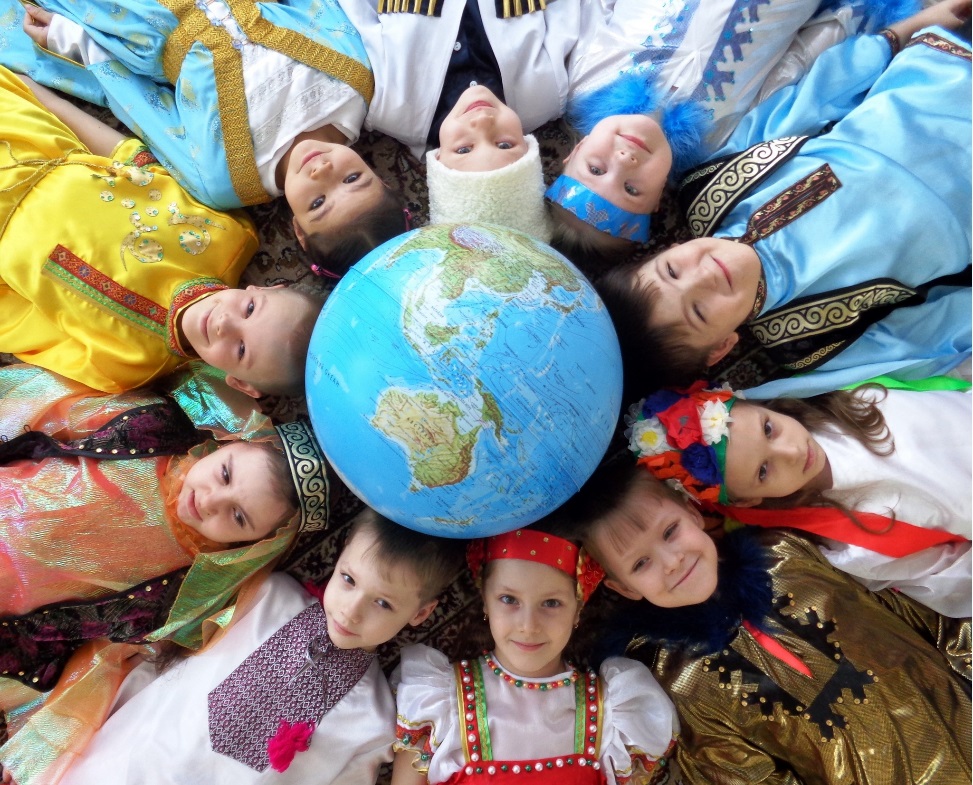 Растить детей в деятельности – наша традиция. Только так  развивается личность. Для формирования гражданских качеств личности, деятельность должна быть позитивной и общественно – значимой. Такая деятельность способна удовлетворить природные потребности детей в активности, движении, общении и познании. Через такую деятельность происходит выполнение задач рабочей Программа воспитания
Целеполагание:
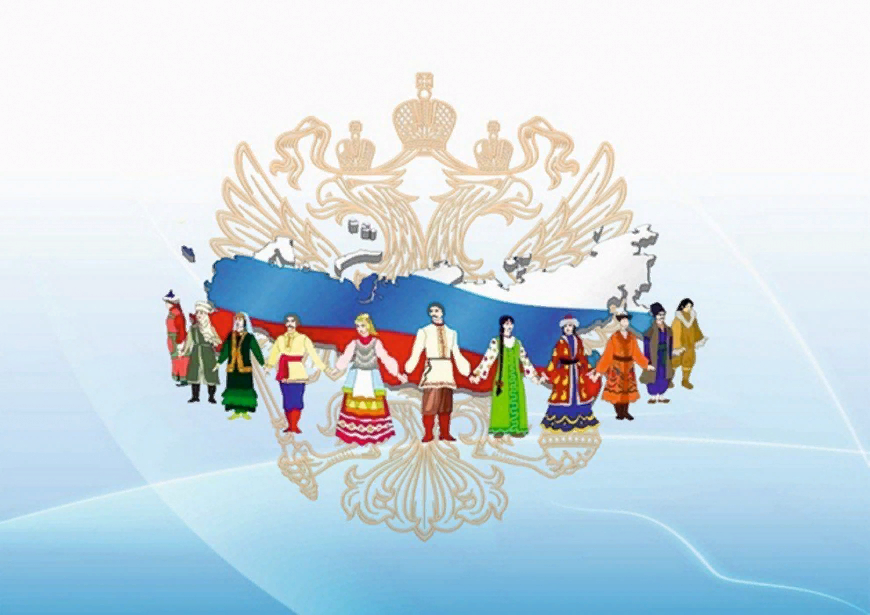 Цель: создание оптимальных условий, обеспечивающих полноценный отдых детей, их оздоровление и творческое развитие, а также воспитание деятельностью.
Задачи: 
организовать интересный и полноценный отдых ребёнка;
пропаганда здорового образа жизни;
формировать интерес к различным видам деятельности;
развивать познавательную активность, творческий потенциал каждого ребёнка;
формировать качества, составляющие культуру поведения, санитарно – гигиеническую культуру.
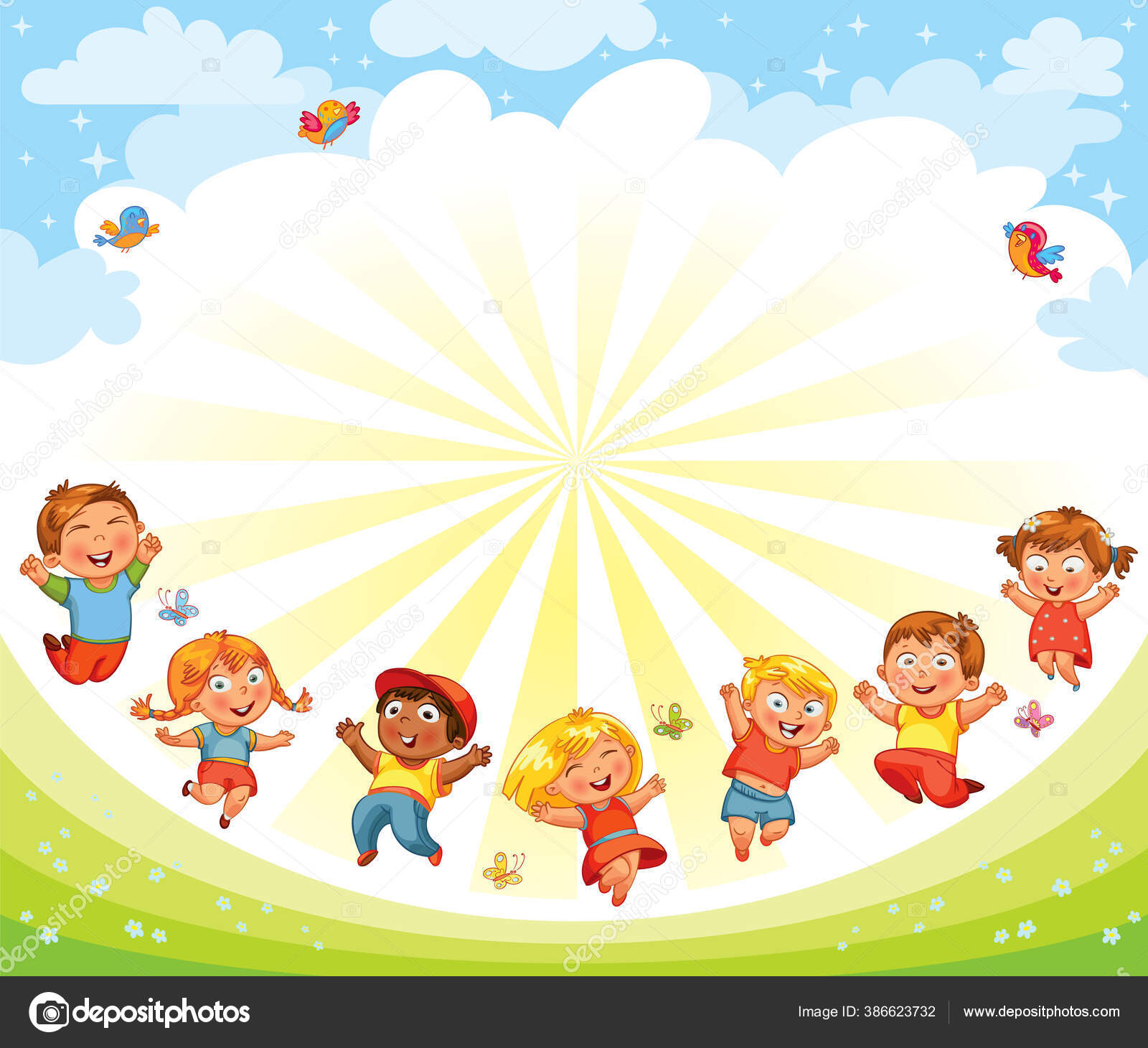 Легенда лагеря:
Разбилось зеркало раздора, разлетелись осколки в разные стороны и поразили сердца некогда дружных и живших, как единое целое, народов России. Забыли они про то, что их когда – то объединяло, как они поддерживали друг друга в горе, как вместе радовались. Увидел это добрый дух и решил помочь людям. И перенёс он их в те далёкие времена, когда все народы жили племенами, и эти племена дружили друг с другом.
Формы и методы работы
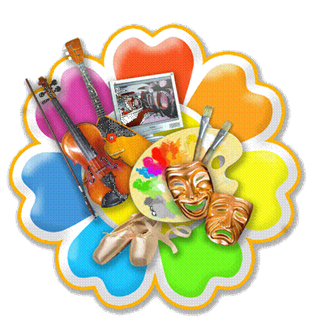 Экскурсии;
Спортивные игры и соревнования;
Концерты, дискотеки;
Конкурсы, викторины;
Ситуативно – ролевые и деловые игры;
Праздники, занятия;
Кружковая деятельность;
Беседы.
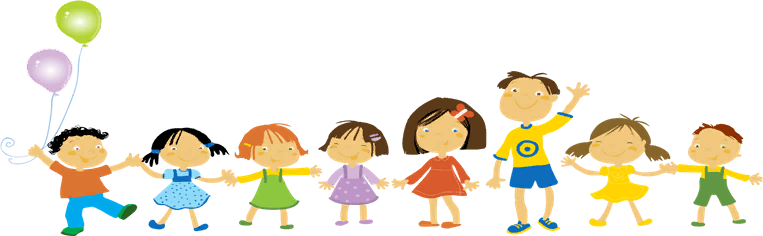 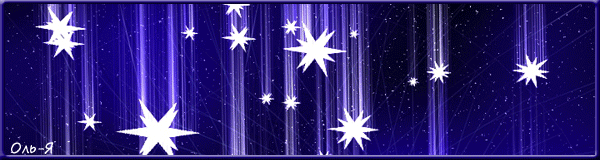 Ежедневно в лагере:
Утренняя зарядка «улыбнёмся солнцу вместе»;
Утренние беседы «о мире, культуре, о доме, в котором живём»;
Главное событие дня (по тематике дня);
Запись на стене «Как мы подросли за день»;
Доброе дело, трудовая акция.
Каждые 5 дней:
Зажигаем новую звезду;
Выбираем капитана команды;
Сажаем новое растение;
Пробуем создать традиции;
Подводим итоги активности и заполняем «звёздную карту».
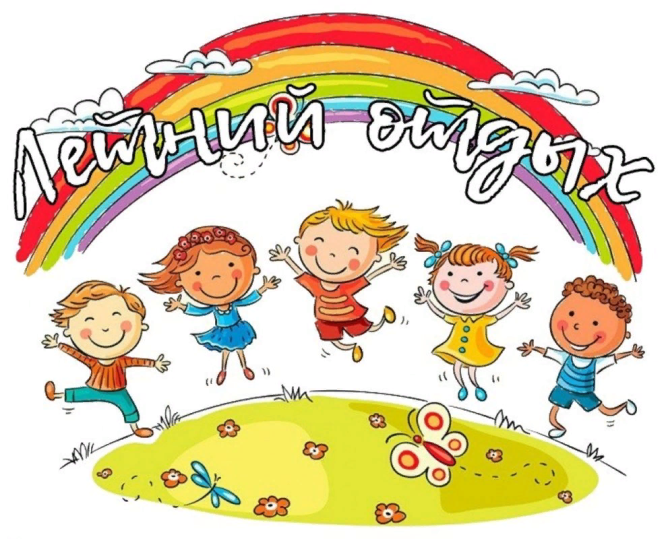 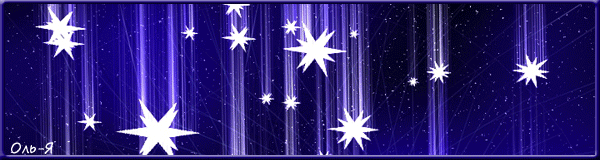 Система поощрения и мотивации:
У каждого отряда своя «Звёздная карта»;
Каждый ребёнок может получить в день 5 звёзд, проявляя активность в разных делах;
Ежедневно в отряде фиксируется  число звёзд у каждого ребёнка;
По результатам 5 дней выбирается: активист безопасности, знаток экологии, хранитель здоровья, знаток истории, наследник Победы;
В конце смены проводится чествование самых активных  детей
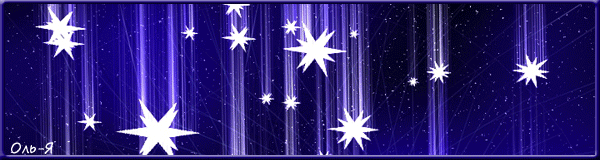 Каждые 5 дней зажигаем новые звёзды
Звезда безопасности
25.05 День приветствия  - отрядный огонёк «С нами друг, вместе!»
26.05 День народных игр – игровая ярмарка
28.05.Школа домового Кузи – игра – путешествие по всем уголкам территории лагеря
30.05 День Светофора – пешеходные экскурсии
31.05 День нужных профессий – презентация профессий
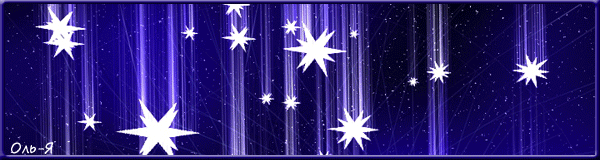 Звезда экологии и здоровья
2.06 День Олимпийцев – спартакиада
3.06 Всемирный день велосипеда – соревнование «безопасное колесо»
4.06 День родной природы – экологический квест
6.06 День рождения А.С. Пушкина – Театральный фестиваль «У Лукоморья»
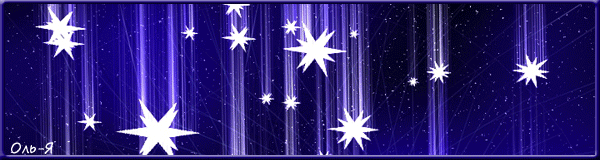 Звезда России и малой Родины
9.06 Имена России: Пётр I – праздник флага
10.06 Чудеса России: артинская коса – экскурсии на завод, в музей завода, в районный музей
11.06 Песни России – хоровая ассамблея
14.06 Наука России – научный марафон «Очумелые ручки» 
15.06 День талантов т красоты – Праздник «Мы вместе»
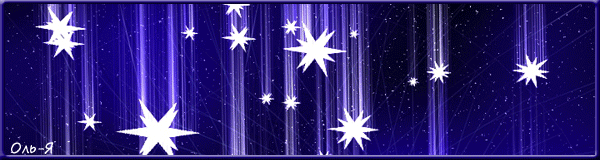 Звезда памяти и славы
17.06 День цветов – акция «Сад памяти»
18.06 Всемирный день футбола – Футбольное шоу
20.06 День героев 
21.06 День памяти и скорби – «Зарничка», «Русский силомер»
23.06 Фестиваль «Родное слово» 


24.06 День единения славян – славянская ярмарка
Работа по направлениям
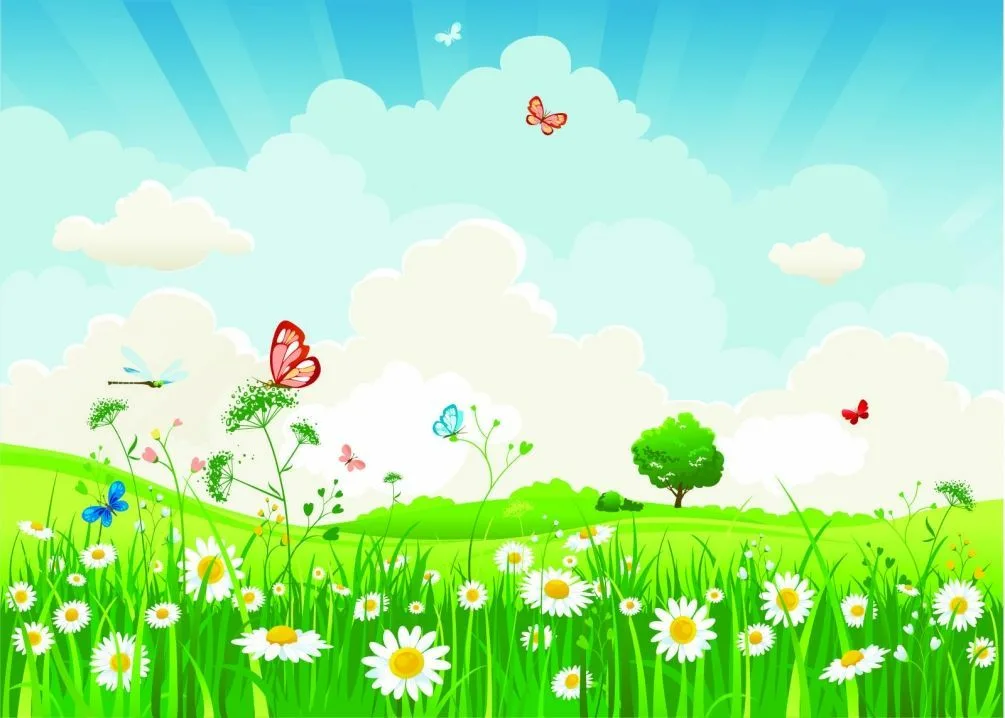 №	Распорядок дня						Время
1	Приём детей 							8.00
2	Утренняя  зарядка.  Нравственная беседа о ценностях	8.15-8.30
4	Оздоровительная деятельность				8.30-9.00
5	Завтрак							9.00- 10.00
6	Работа по плану отрядов, общественно - полезный труд	10.00-12.00
7	Обед								12.00-13.00
8	Занятия по интересам. Игры, прогулки на свежем воздухе13.00-13.50
9	Трудовой десант	        					13.50-14.00.
10	Окончание дня 						14.00
Ожидаемые результаты:
Охват организованными формами отдыха: 150 человек
Процент оздоровления – 100%
Знакомство со славными страницами истории и настоящего Артинского района и России
Повышение результатов физической подготовленности
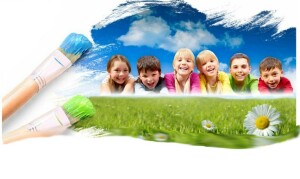 Спасибо за внимание!